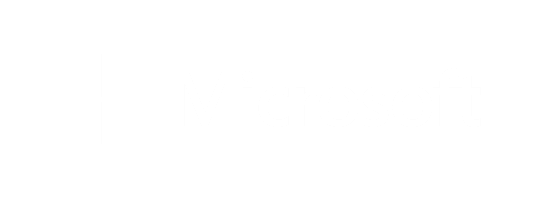 Windows Server Kompetenz ClubDie Windows Server 2016 LizenzierungSven LangenfeldBusiness Development Manager Windows ServerMicrosoft Deutschland GmbH
Die OEM Lizenzen
DOEM     -     ROK     -     COEM

100 % Downgrade    #    100 % VM-Portabilität    #    100 % CAL-Kompatibilität
[Speaker Notes: Einstieg: was kostet es den Kunden, in neue Infrastruktur und moderne Lösungen zu investieren? Können wir den Preispunkt erreichen, bei dem er bereit ist zu investieren?]
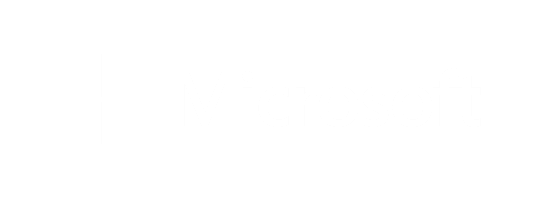 Windows Server Kompetenz ClubWindows Server 2016 - Editionen
Windows Server 2016 Editionen – Überblick
Technologie auf Enterprise Niveau für den Betrieb und die Skalierung der Unternehmens IT
Standard Edition
Datacenter Edition
Storage Server Edition
Essentials Edition
Kleine Unternehmen mit Basisanforderungen an die IT; sehr kleine oder keine eigene IT Abteilung
Für OEM NAS Appliances
Für alle Unternehmen mit hohen Anforderungen an die IT Workloads mit großer Anzahl von virtuellen Systemen
Für alle Unternehmen die erweiterte Features benötigen und im geringeren Umfang virtualisieren
25 User / 50 Devices - keine Server CALs erforderlich
Nicht limitiert, Server CALs erforderlich
Workgroup / Standard
2 VMs
Unlimitierte Anzahl VMs
1 physisch oder virtuell*
CPUs 	1    /    2
2  Hyper-V Container**
Unlimited Hyper-V Container
RAM       32GB / 12TB
Unlimited Windows Server Container
SMB Links  250 / Unlimited
Nano Server als Deployment Option
Max Users   50 / Unlimited
Kernfunktionen von Windows Server
Basis Funktionalitäten von Windows Server
Disk Anzahl 6 / Unlimited
Storage Features inkl.: Storage Replica & Storage Spaces Direct
New Networking Stack
Shielded VMs und Host Guardian Service
Muss Root der Domäne sein
**Windows Server 2016 Standard Edition ermöglicht bis zu 2 VMs oder 2 Hyper-V Container
*Eine physische oder eine virtuelle Instanz + Hyper-V
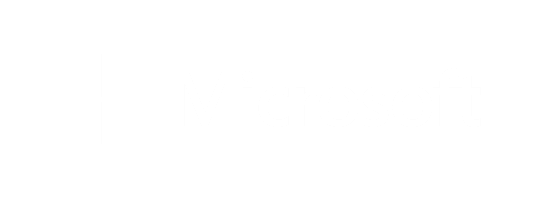 Windows Server Kompetenz ClubWindows Server 2016 - Lizenzmodell
Windows Server 2012 R2 Standard
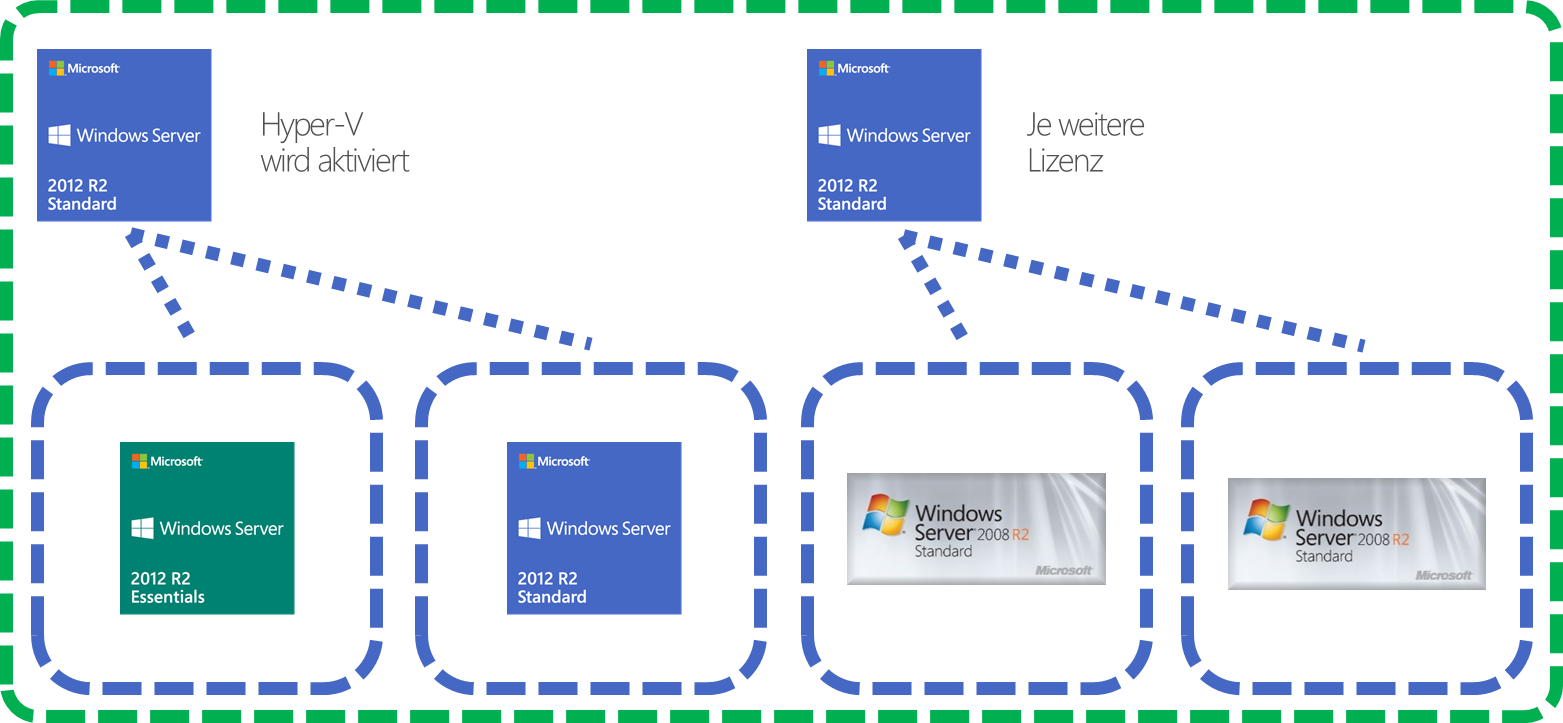 [Speaker Notes: Einstieg: was kostet es den Kunden, in neue Infrastruktur und moderne Lösungen zu investieren? Können wir den Preispunkt erreichen, bei dem er bereit ist zu investieren?]
Windows Server 2016 LizenzierungLizenzierung auf Basis der physischen Kerne (Cores)
3
Um lizenzkonform zu sein müssen alle physischen Cores lizenziert sein
Core
Prozessor
1
Mindestens 8 Cores/Prozessor
2
Mindestens 16 
Cores/physischem Server
physischer Server
[Speaker Notes: Introducing how Windows Server 2016 licensing works
The licensing of Windows Server 2016 Standard and Datacenter editions has been evolved in response to:

Customers are demanding models that enable greater mobility of data and apps between on-premises and cloud
The new licensing model establishes a “common currency” for computing resources irrespective of location
Align to the evolution of hardware technology shift to core density not processor density


There are 3 licensing rules to follow
License all of the physical cores on the server 
Ensure every processor is licensed to cover a minimum of 8 cores
Ensure every server is licensed to cover a minimum of 16 cores]
Windows Server 2016 Lizenzierung - Szenarien
Der Kunde möchte folgendes lizenzieren:
4 Kerne/Prozessor erfüllen nicht die Mindestanzahl der Kerne die je Prozessor lizenziert werden müssenMinimum ist 8 Kerne/Prozessor
1 physischer Server

2 Prozessoren    
 

    4 Kerne je Prozessor
1
Erfüllt nicht die Mindestanzahl der Kerne die je Server lizenziert werden müssen 
Minimum ist 16 Kerne/Server
1 physischer Server
1 Prozessor

  8 Kerne
1 physischer Server
2 Prozessoren 

  12 Kerne je Prozessor
2
3
Alle Kerne des Servers müssen lizenziert werden um korrekt lizenziert zu sein
8 Kerne müssen zusätzlich lizenziert werden um korrekt lizenziert zu sein
[Speaker Notes: * Edge case – when OEM has disabled cores,  customer does not have to pay for licenses for disabled cores, until they are enabled by the OEM]
Lizenzierung bei Virtualisierung (Standard)
Für jede Lizenzierung aller Cores im physischen Server erhält der Kunde zwei virtuelle Windows Server Nutzungsrechte*
Der Kunde benötigt eine zusätzliche Windows Server VM
Erneute Lizenzierung aller Cores im Server => 2 zusätzliche Windows Server VMs
Der Kunde benötigt zwei zusätzliche Windows Server VMs
Erneute Lizenzierung aller Cores im Server => 2 zusätzliche Windows Server VMs
Lizenzierung aller Cores im Server => 2 Windows Server VMs
Physischer Server ist vollständig lizenziert
*Windows Server VMs werden ausschließlich in 2er Schritten lizenziert
Der Lizenzkonfigurator
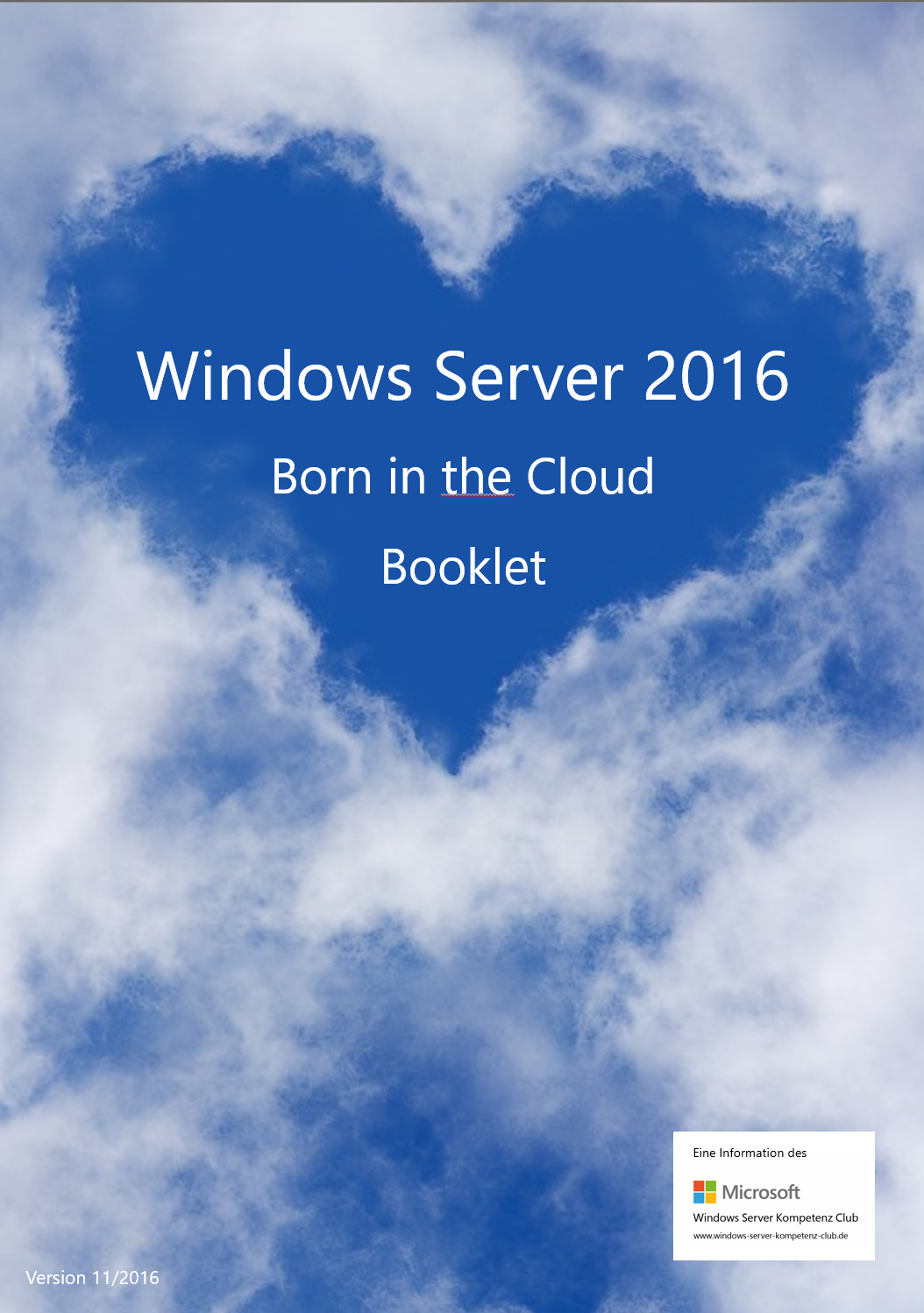 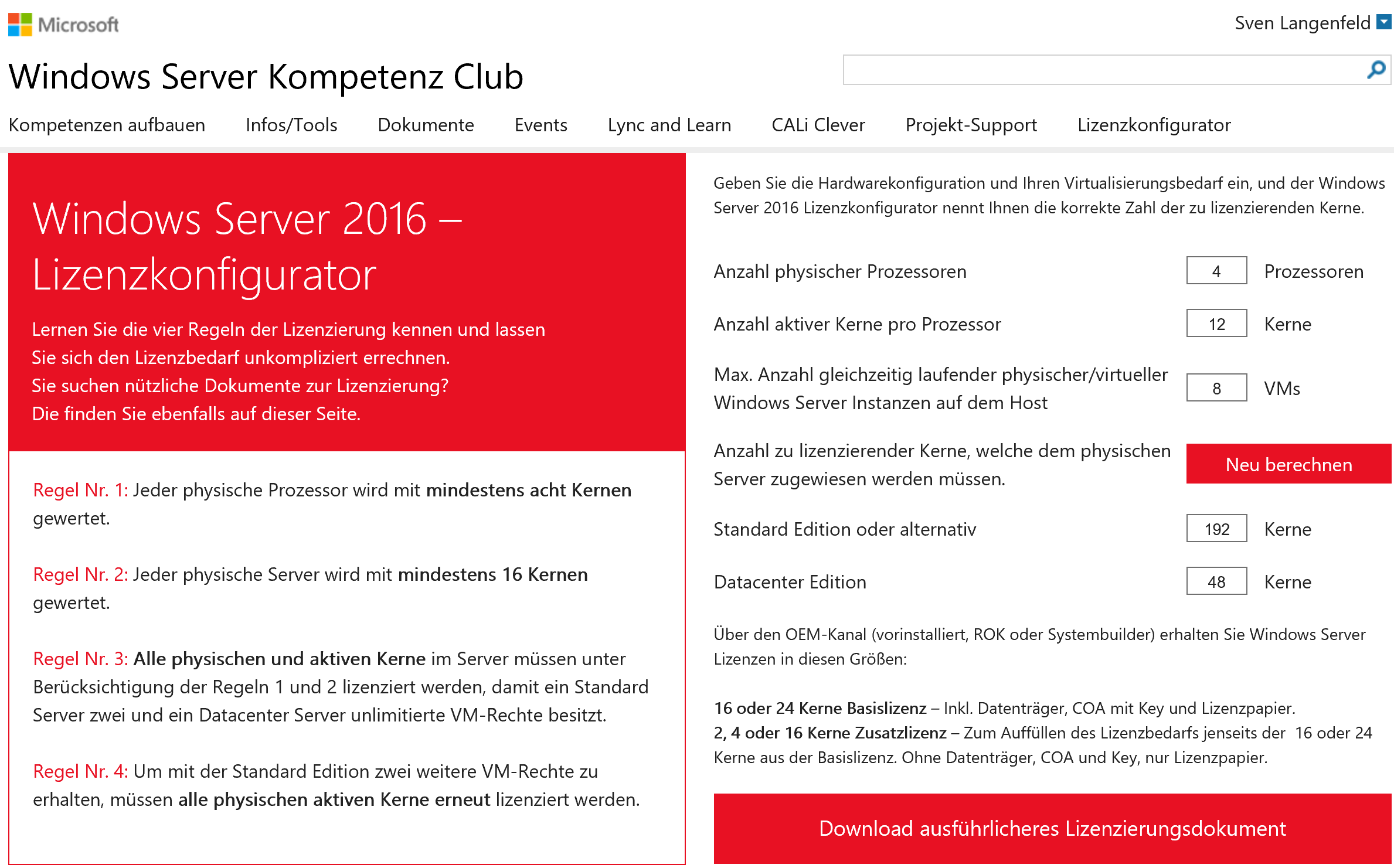 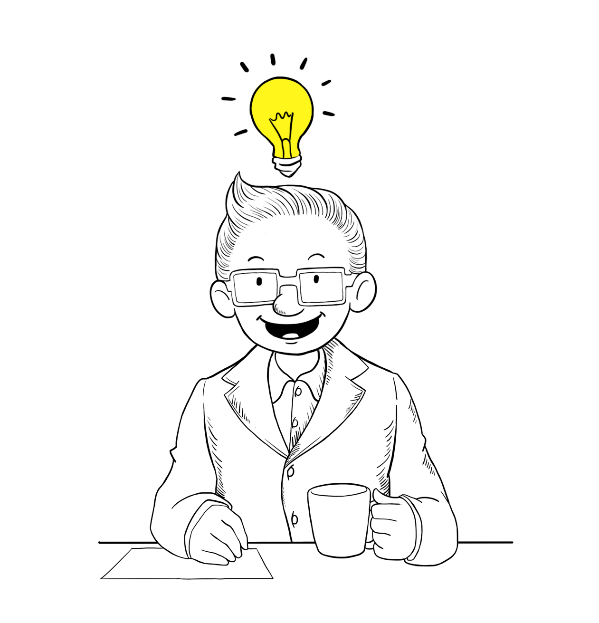 OEM plus Software Assurance
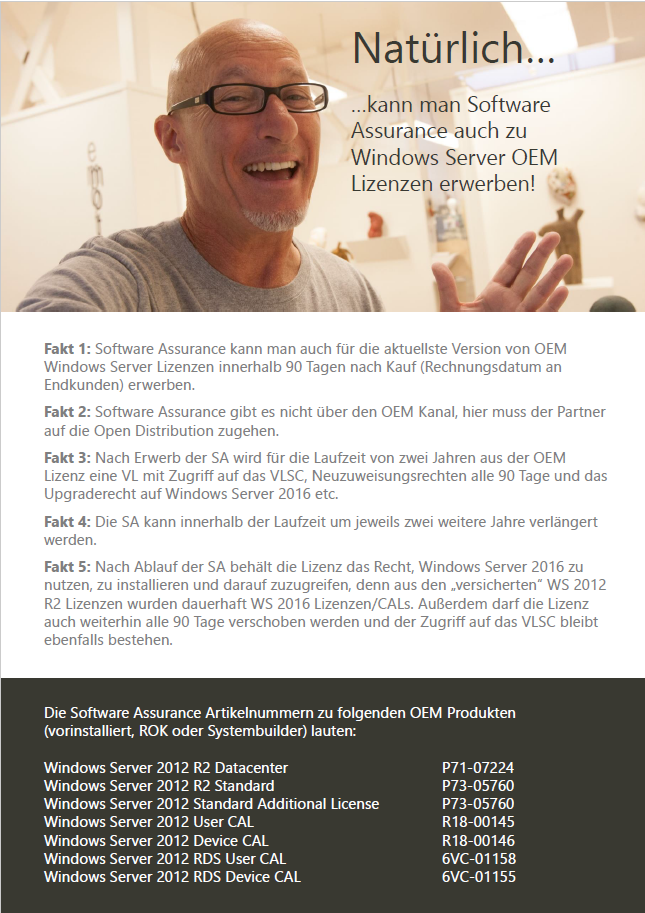 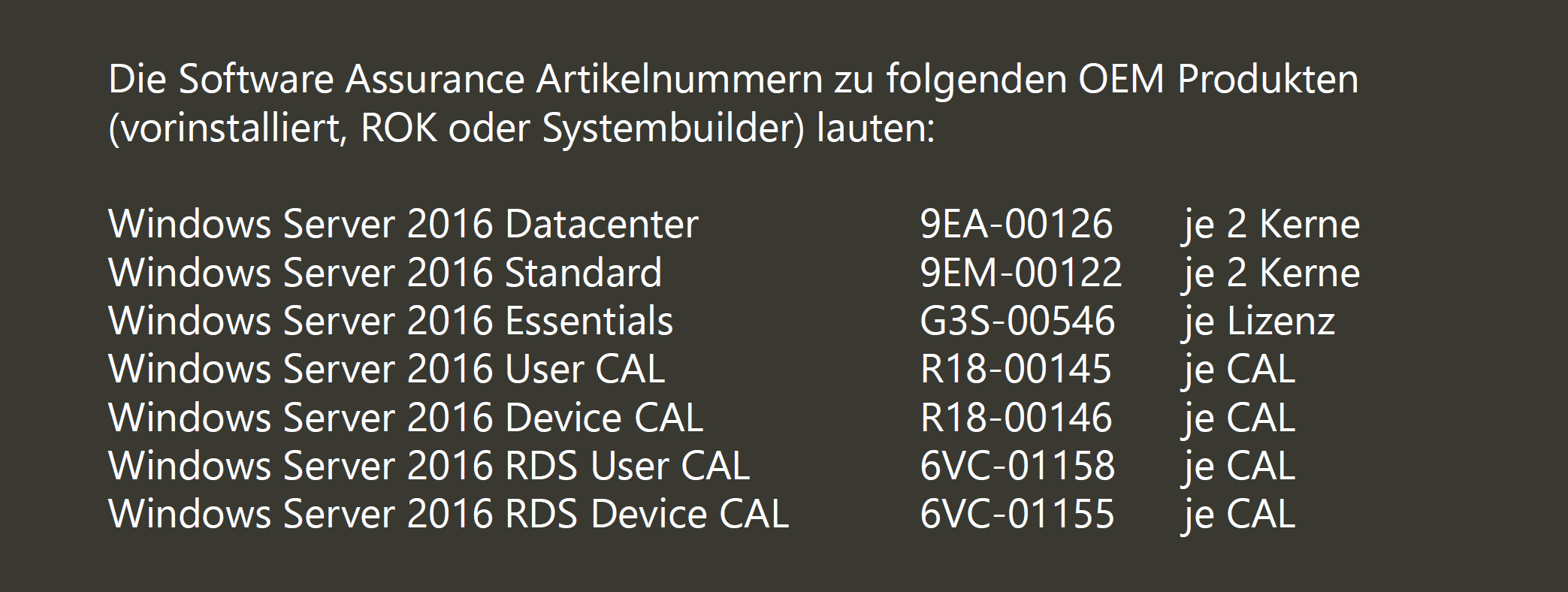 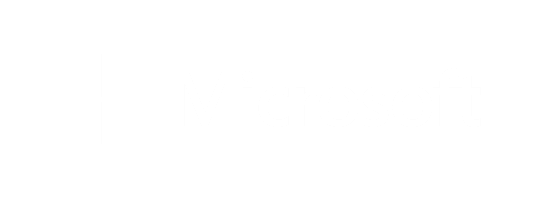 Windows Server Kompetenz ClubViel Erfolg